Integrated Reporting Service (IRS)Additional / enhanced functionality
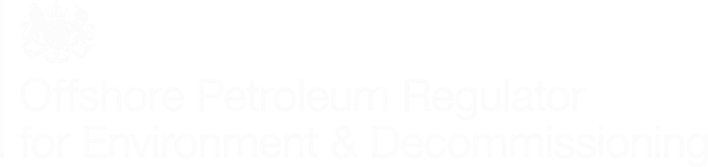 IRS – Additional / enhanced functionality
[Speaker Notes: Cover style 1 (delete if using cover style 2)]
Additional / Enhanced Functionality  – What does it include?
Running reports

Searching for notifications

Viewing notification summaries on OPRED website
Additional / enhanced functionality
[Speaker Notes: Divider style 1 (delete if using divider style 2 or 3)]
Additional / Enhanced Functionality  – Running Reports
Log into IRS​

Click on ‘Reports’ then ‘Run Reports’

Populate the search criteria

Download the Reports

Note - all your previously run reports are available to view if you require to revisit them

Your report will only show notifications where your organisation was ‘involved’
Additional / enhanced functionality
[Speaker Notes: Divider style 1 (delete if using divider style 2 or 3)]
Additional / Enhanced Functionality  – Searching for notifications
Log into IRS​

Click on ‘Search’

Populate the search criteria (note that advanced filters are available)

View the results

Your results will only show notifications where your organisation was ‘involved’
Additional / enhanced functionality
[Speaker Notes: Divider style 1 (delete if using divider style 2 or 3)]
Additional / Enhanced Functionality  – Viewing notification summaries on OPRED website
Visit the OPRED website 

Select the notification type you are interested in viewing - PON1, PON2, PON10, OPPC NCN, OCR NCN, PPC NCN, F-Gas / ODS NCN, General NCN

Select the particular year you are interested in

Select the particular notification you are interested in – note you can click on the notification reference to see more information about the notification

You also have the ability to download notifications

You can view details of all notifications submitted, however full details will only become available to view once the notification has been closed by OPRED.
Additional / enhanced functionality
[Speaker Notes: Divider style 1 (delete if using divider style 2 or 3)]